Comments on Symposium
“Culture and Diversity in Temperament”


Charles M. Super
University of Connecticut
Congratulations!
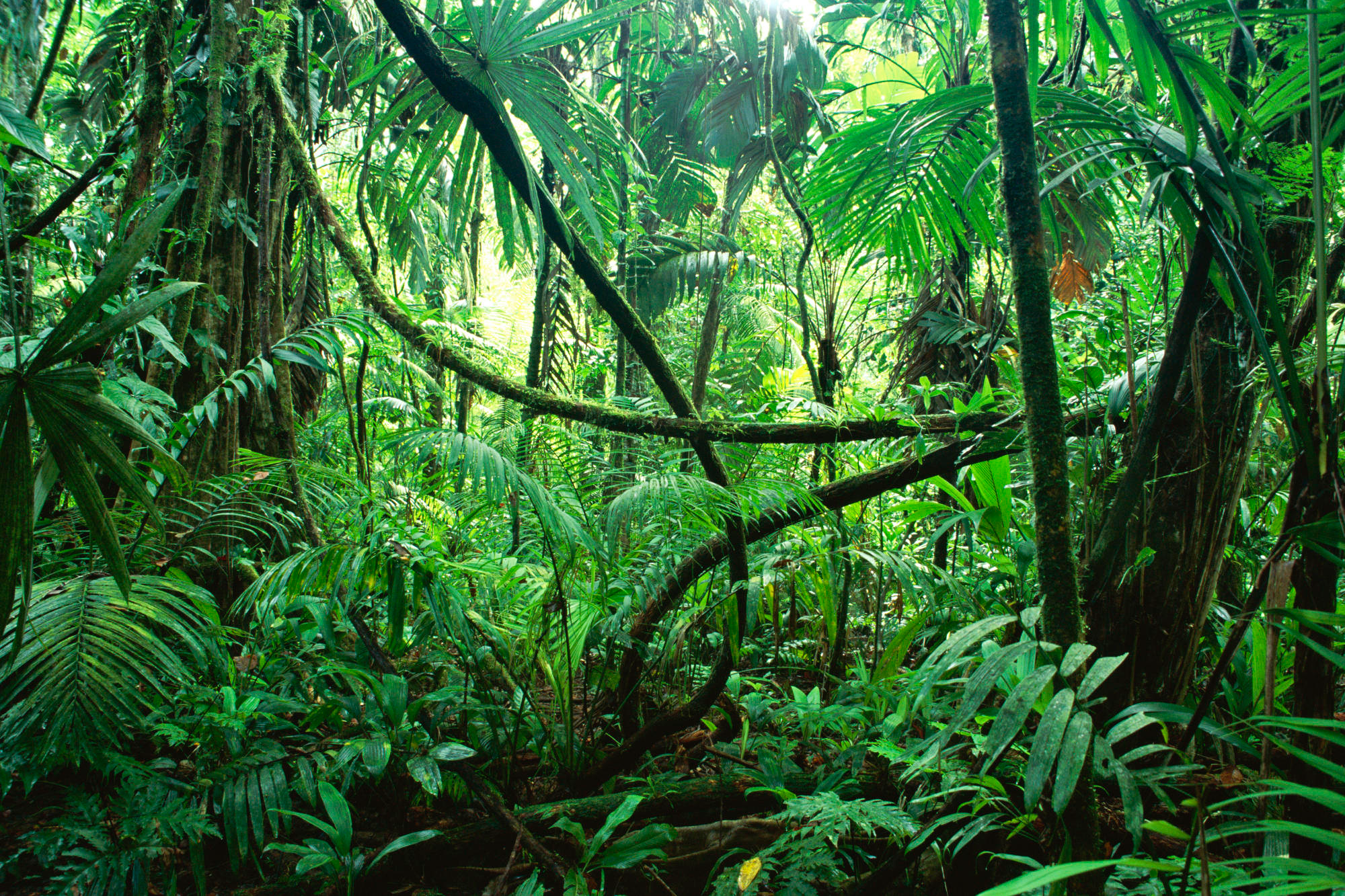 “Culture”
Culture is shared among members of an interacting community, and it organizes meanings and actions across widely diverse domains.
Culture exists both externally in the environment and also in the minds of individuals. As with language, there is a constant process of transaction between the mind of the individual participant and the common social environment.
3.	Culturally based beliefs exist in a variety of forms, from the specifications of law to the implicit, “taken-for-granted” ideas about the nature of the world and the right and natural way to do things.
4.	All cultures are unique, but none is completely different from all others. Rather, cultural communities tend to share some characteristics with other communities, due in part to common historical roots, the diffusion of ideas and technologies, and similar challenges and opportunities for living.
5.	Understanding any particular cultural group necessarily involves a more complex, multimethod strategy than is typical of behavioral research in which the multidimensionality of culture is not considered.
Methodology
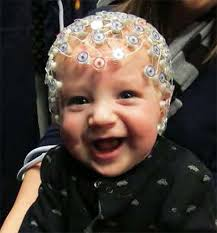 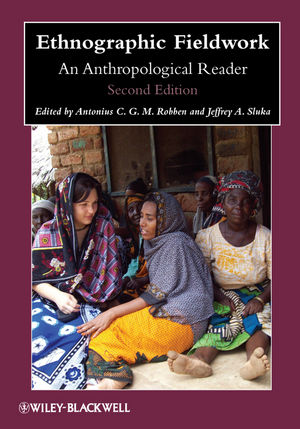 Temperament
Culture
Both topics require multiple methods / triangulation and a cross-cultural research team
1. Gonzales-Salinas et al.

Cross-Cultural Differences in Temperament and Behavior Problems
Mean differences in three temperament factors, and in behavior problems
Metric Equivalence
Interval Scale

74o to 83o
=
25o to 34o
2
7
1
4
5
6
3
disagree
disagree at little
agree at little
strongly agree
neutral
strongly disagree
agree
Ordinal Scale
2
1
5
4
3
6
7
6
5
2
3
4
7
1
1. Gonzales-Salinas et al.

Cross-Cultural Differences in Temperament and Behavior Problems
Mean differences in three temperament factors, and in behavior problems

Correlation of temperament scores and behavior problems

	at level of “culture” (ecological fallacy)
	at level of individual (does “culture” moderate)
  what makes the pattern?
2. Huitrón, Benga, et al.

Cross-Cultural Differences in Toddlers’ Daily Activities and Their Relation to Temperament
Daily Activities Questionnaire
Meaning of items
“Making bathtime fun” (Social Intelligence)
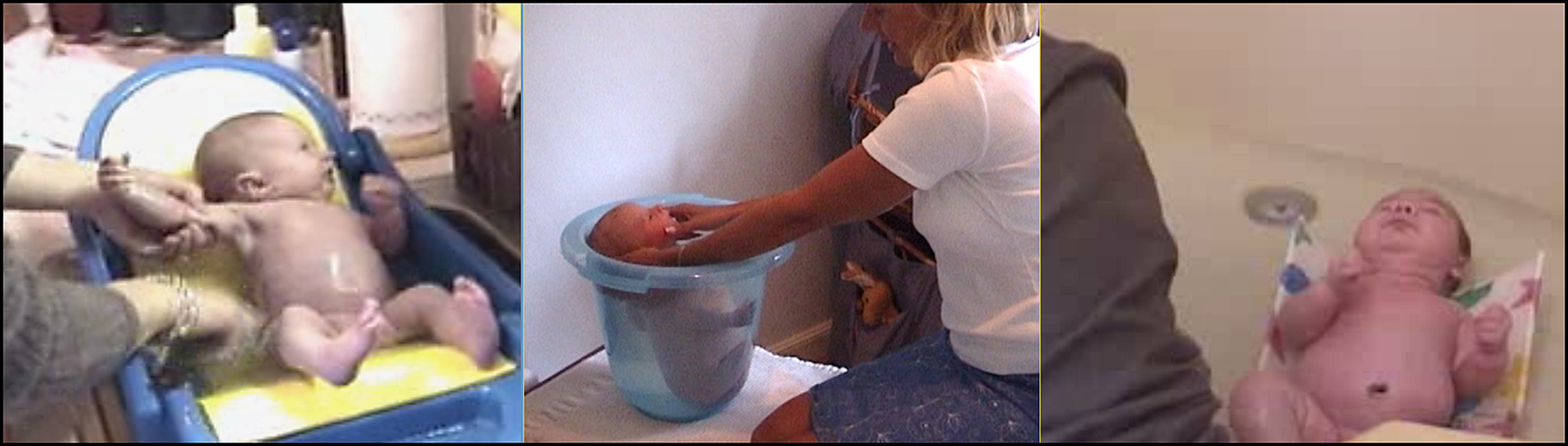 US   		 NL		ES
“Spanish mothers were most likely to use water stimulation during the bath and a sponge for cleaning. The intense cleaning of ears, nose, etc. was related to high levels of gross motor movement, and fussing and crying. However, Spanish mothers chose to soothe not through touch but through calming sounds such as shushing.”
Liu, J.-L., Super, C. M., Blom, M. J. M., Huitrón, B., Jain, A., Szarka, A., Carvalheiro, D., Mavridis, & Harkness, S. (2016).  The baby’s bath as a cultural event: A comparative study in the Netherlands, Spain, and the U.S. Poster presented at Biennial Meeting of the International Society for the Study of Behavioral Development, Vilnius, Lithuania.
2. Huitrón, Benga, et al.

Cross-Cultural Differences in Toddlers’ Daily Activities and Their Relation to Temperament
Daily Activities Questionnaire
Meaning of items
Do items hold together the same way?
Authoritarian
Negative (E-Americans)
Hostile/Punitive

Controlling
School achievement
Controlling
Positive (C-Americans)
[no relation](E-A)
Life Satisfaction, Health, etc.
Guiding
Positive (C-Americans)
Guan
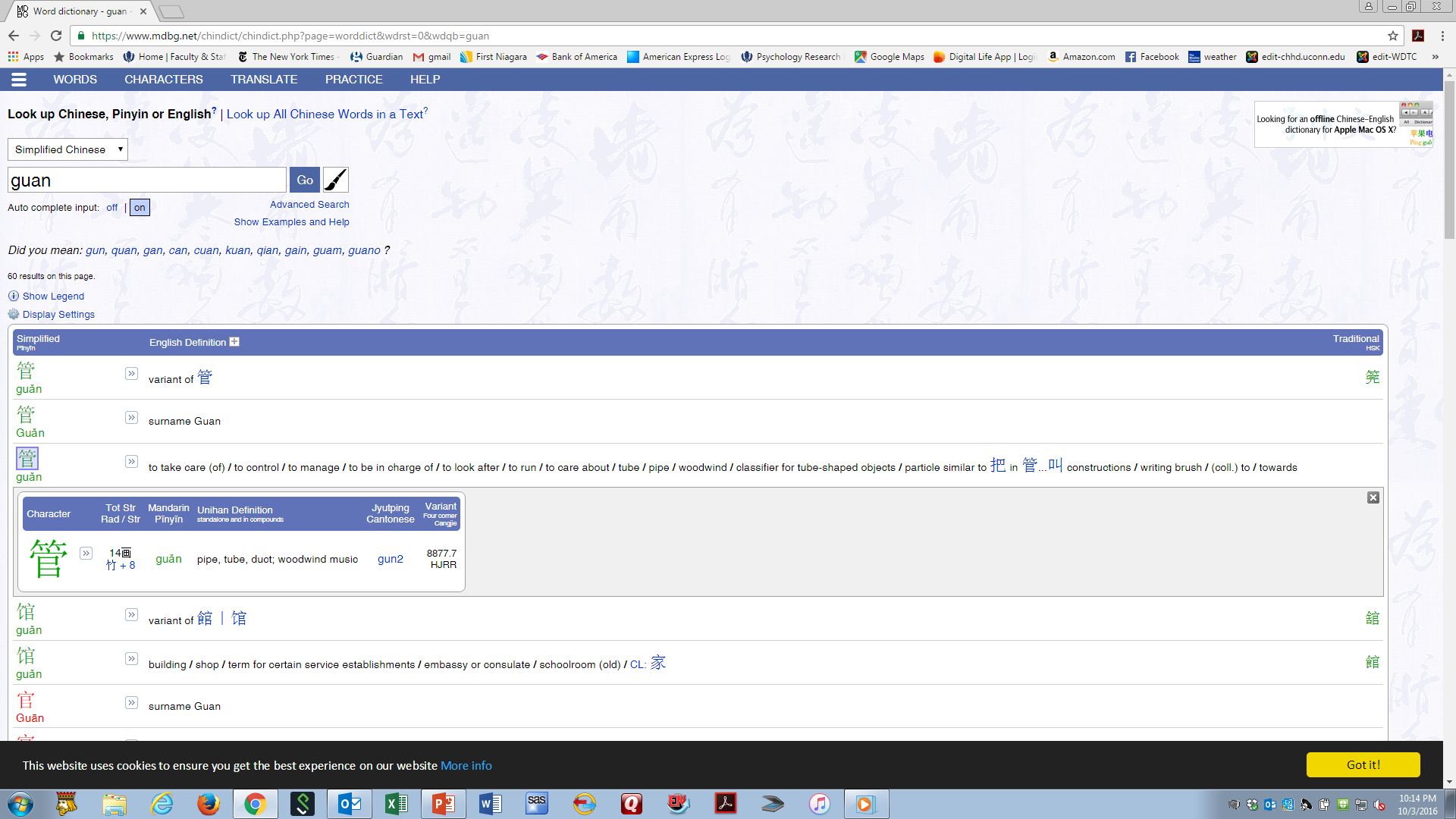 2. Huitrón, Benga, et al.

Cross-Cultural Differences in Toddlers’ Daily Activities and Their Relation to Temperament
Daily Activities Questionnaire
Meaning of items
Do items hold together the same way?
Mean differences

Correlation of temperament scores with DAQ
	at level of individual (weighted?)
“High Intensity Toy Play was associated with high Surgency and Effortful Control”
Also ask “moderation” question – replication of results in different contexts
3. Acar, et al.

Cross-Cultural Differences in Parents’ Reactions to Temperament Displays
PRTD
Promoting surgency: Encouraging a child to engage active play such as running around, climb higher, and taking risk in the play 
Promoting negative affectivity : Encouraging a child to express their feelings such as anxiety, fear, and anger 
Praising effortful control : Rewarding or praising a child when they practice effortful control such as attention shifting, playing quietly by themselves for a long time, or inhibiting themselves from touching an unwanted item. 
Punishing low effortful control: Punishing a child when he/she does not switch an activity when requested or do not stay on an activity for a while (e.g., > 5 minutes).
3. Acar, et al.

Cross-Cultural Differences in Parents’ Reactions to Temperament Displays
PRTD
Item meaning?
Same coherence?
Metric equivalence?
New issue: do parents do what they say? Remember the PARI!
Correlation with temperament ratings
Replication within cultures
Conclusions

Cross-cultural research multiplies the complexity.

Establishing mean differences is extremely difficult.

Replication (or not) of correlations is the only way to find out if the correlations we find truly result from the constructs we have identified, or from other complexes in the developmental niche.

Projects such as this are a necessary step in building a scientific understanding the development and the consequences of temperament.